w
05/02/2024
1
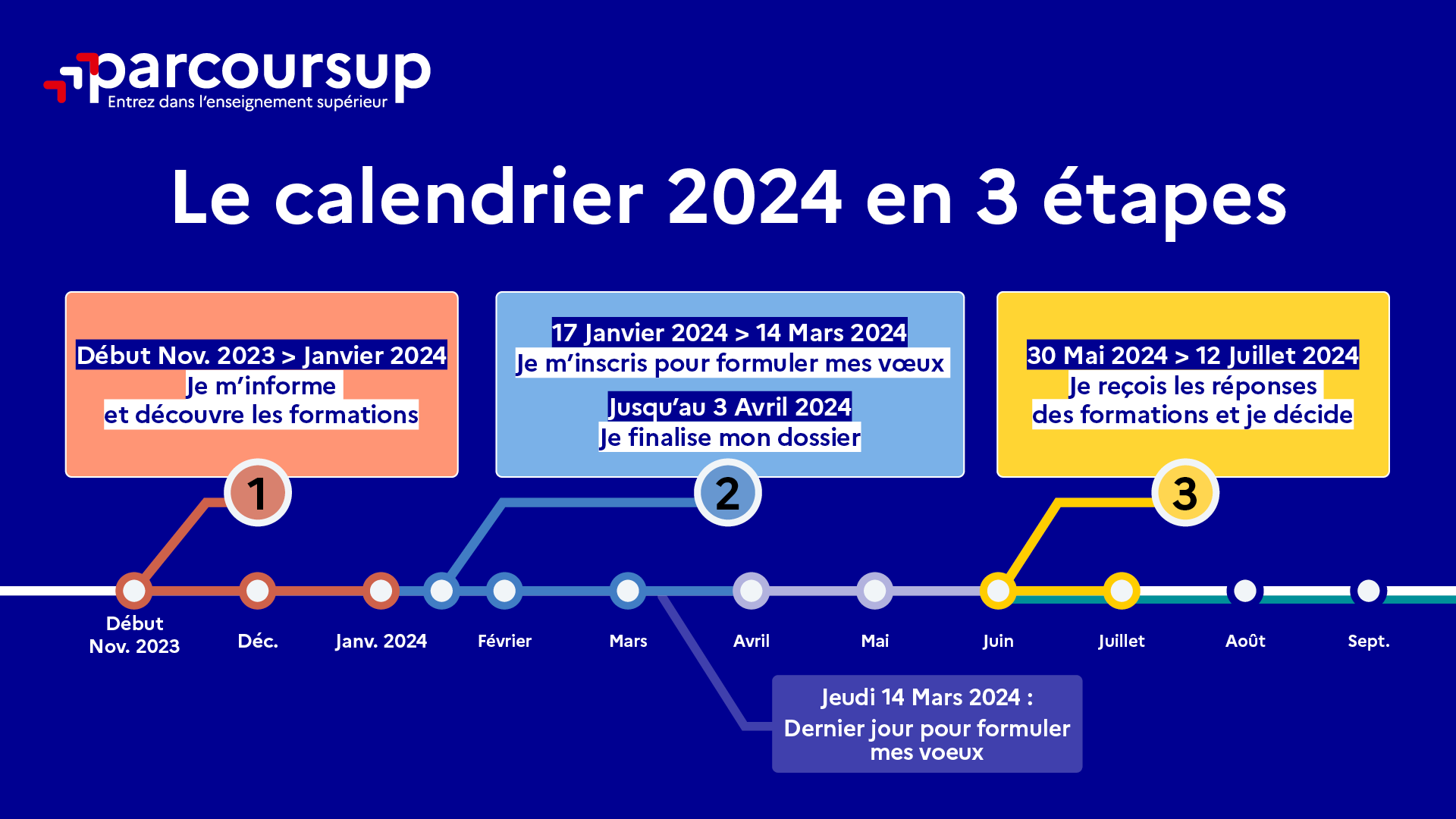 05/02/2024
2
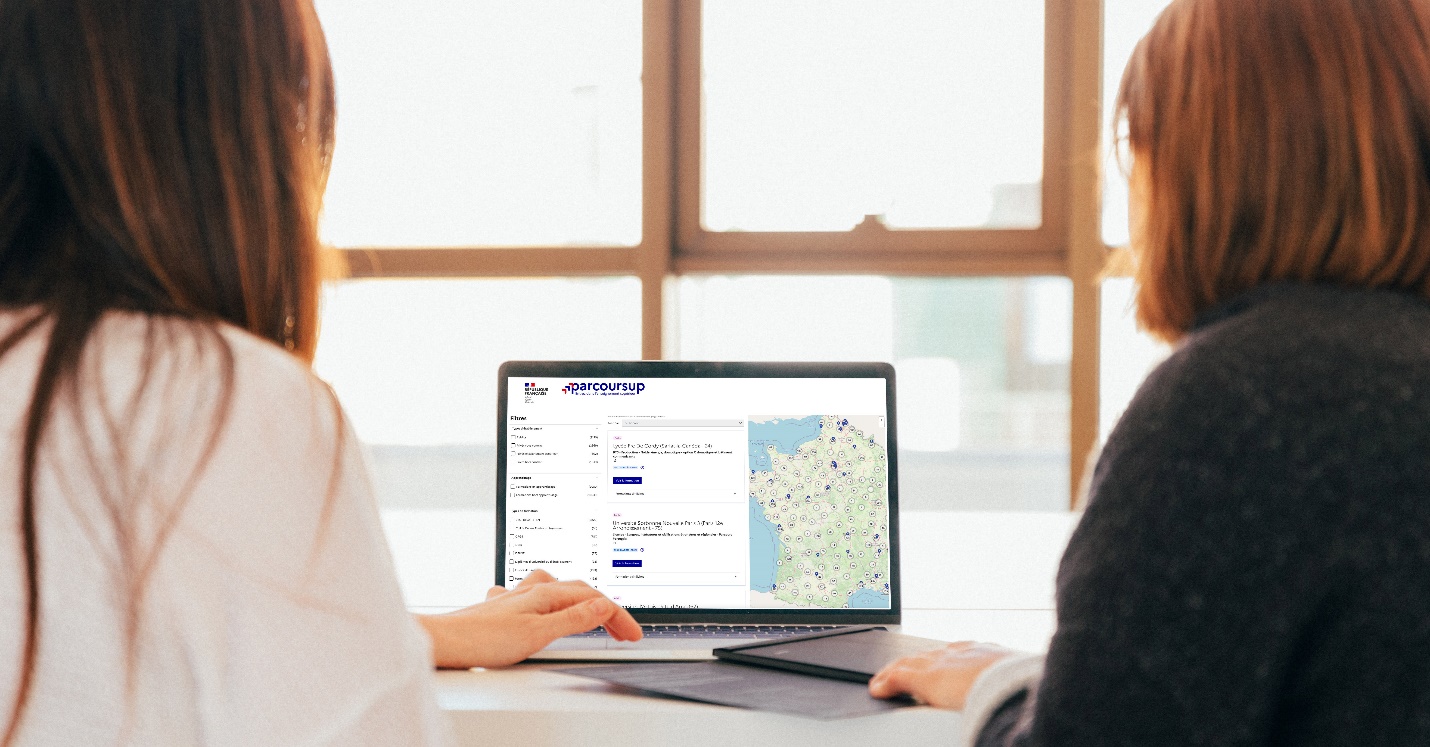 Étape 1 : Je m’informe et je découvre les formations
3
Les formations disponibles
23 000 formations dispensant des diplômes reconnus par l’Etat disponibles via le
moteur de recherche :

Des formations non sélectives : les licences (dont licences « accès santé »), les Parcours préparatoires au professorat des écoles (PPPE) et les Parcours d’accès aux études de santé (PASS)

Des formations sélectives : CPGE, BTS, BUT, DNMADE, les écoles d’architecture, d’ingénieurs, de commerce et de management, les IFSI (instituts de formation en soins infirmiers) et autres formations paramédicales, les EFTS (établissements de formation en travail social), les Instituts d’Etudes Politiques, les quatre Écoles nationales vétérinaires françaises (ENV), les formations aux métiers de la culture, de l’animation et du sport, les formations de la Marine, de l’Armée, etc. 

Des formations en apprentissage
Pour chaque formation, une fiche de présentation organisée en 6 rubriques
La formation et ses caractéristiques 

Les critères d’analyse des candidatures

Les modalités de candidature

Les chiffres clés de la formation  

Les débouchés professionnels  

 Contact avec l’établissement
5
Etape 2 : Je formule mes vœux et finalise mon 
                dossier
6
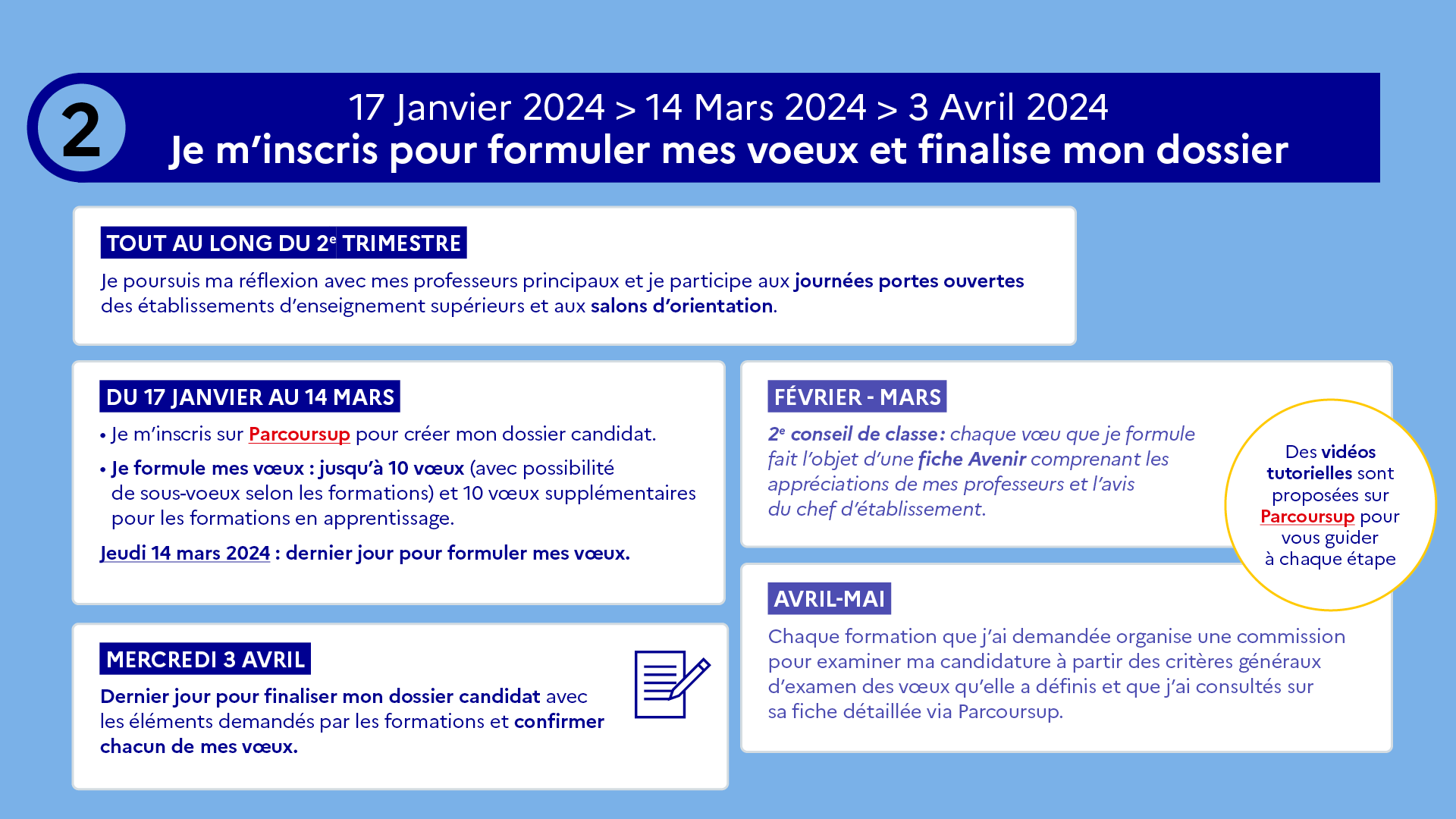 05/02/2024
7
à partir du 17 janvier 2024
S’inscrire sur Parcoursup
Une adresse mail valide et consultée régulièrement :  pour échanger et recevoir les informations sur votre dossier


L’INE (identifiant national élève en lycée général, technologique ou professionnel) ou INAA (en lycée agricole) : sur les bulletins scolaires ou le relevé de notes des épreuves anticipées du baccalauréat.
Important : renseignez un numéro de portable pour recevoir les alertes envoyées par la plateforme
Conseil aux parents ou tuteurs légaux : vous pouvez également renseigner votre email et numéro de portable dans le dossier de votre enfant pour recevoir messages et alertes Parcoursup. Vous pourrez également recevoir des formations qui organisent des épreuves écrites/orales le rappel des échéances.
8
entre le 17 janvier 
et le 14 mars 2024 inclus
Formuler vos vœux sur Parcoursup
Jusqu’à 10 vœux et 10 vœux supplémentaires pour des formations en apprentissage 

 Pour des formations sélectives (Classes prépa, STS, IUT, écoles, IFSI, IEP…) et non sélectives (licences, PASS)
 Possibilité de faire des sous-vœux pour certaines filières  (prépas, BTS, BUT, école de commerce, d'ingénieurs, IFSI…) 
 Les vœux ne sont pas hiérarchisés : une réponse est apportée pour chaque vœu formulé
 La date de formulation des vœux n’est pas prise en compte pour l’examen du dossier
 Des vœux qui ne sont connus que de vous : la formation ne connait que le vœu qui la concerne  (elle ne connait pas les autres vœux formulés  par le candidat)
Conseil : diversifiez vos vœux et évitez impérativement de n’en formuler qu’un seul (en 2023, les candidats ont confirmé 13 vœux en moyenne).
9
Les vœux multiples, pour vous donner plus d’opportunités
Un vœu multiple permet de postuler pour plusieurs établissements

Exemple : je postule pour le BUT «Techniques de commercialisation»  dans 7 IUT

                    - Le BUT « Techniques de commercialisation »    compte pour    1 VOEU

                    - Les 7 IUT demandés   comptent pour    7 SOUS-VOEUX   


Sauf exception il n’y a pas de vœux multiples pour les licences
Les formations dont le nombre de sous-vœux est limité à 10 par vœu multiple dans la limite de 20 sous-vœux au total
Les formations dont le nombre de sous-vœux 
n’est pas décompté (mais parfois limité)
Focus sur les vœux en apprentissage
Jusqu’à 10 vœux en apprentissage, en plus des 10 autres vœux autorisés

Pas de date limite pour formuler des vœux en apprentissage (pour la majorité des formations en apprentissage)

Une rubrique spécifique dans votre dossier pour vos vœux en apprentissage
Rappel : les centres de formation en apprentissage ont pour mission d’accompagner les candidats en apprentissage pour trouver un employeur et signer un contrat d’apprentissage.
Retrouvez des conseils pour trouver un employeur sur Parcoursup.fr
13
Priorités selon le secteur géographique
Pour les formations sélectives (BTS, BUT, IFSI, écoles…)   
Il n’y a pas de priorité géographique pour l’attribution des places : Les lycéens peuvent formuler des vœux pour les formations qui les intéressent où qu’elles soient, dans leur académie ou en dehors. 

Pour les formations non-sélectives (licences, PASS) 
Priorité en fonction de l’académie  ou de la région si la demande excède le nombre de places
En Ile de France le recrutement en licence est régional : le candidat francilien peut demander des licences sur les 3 académies avec le même niveau de priorité.
Vœux formulés en province : quand la demande excède le nombre de places, un quota maximum de candidats ne provenant pas du secteur de recrutement peut être fixé par le recteur pour chaque licence.    (l’appartenance ou non au secteur est affichée aux candidats. Les pourcentages fixés par les recteurs seront affichés sur Parcoursup avant le début de la phase d’admission).
14
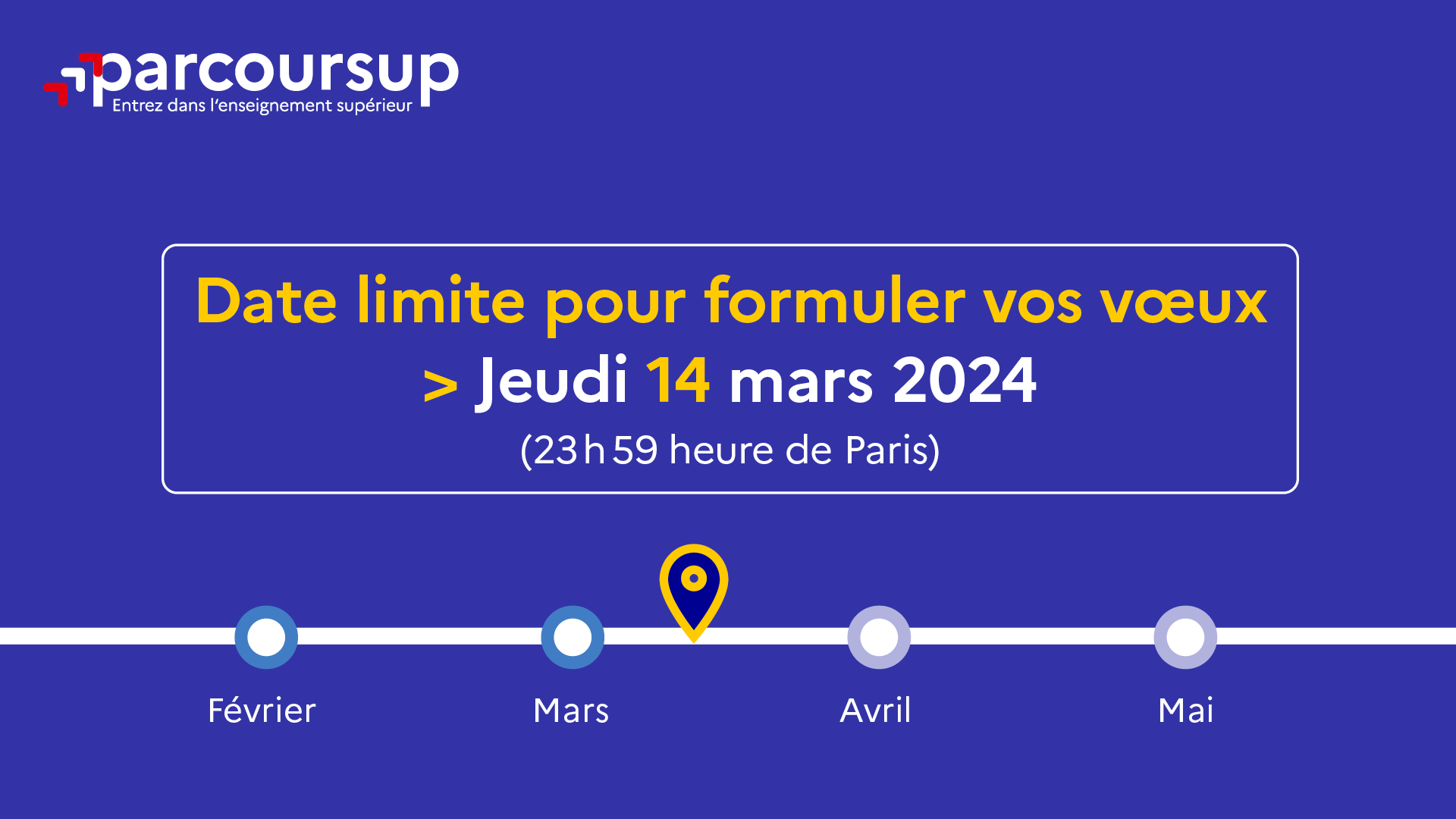 05/02/2024
15
jusqu’au 3 avril 2024 inclus
Finaliser son dossier et confirmer vos vœux
Pour que les vœux saisis deviennent définitifs sur Parcoursup, les candidats doivent obligatoirement :
Compléter leur dossier : 
Lettre de motivation uniquement lorsque la formation l’a demandée
Rubrique « préférence et autres projets »
Pièces complémentaires demandées par certaines formations
Rubrique « activités et centres d’intérêt »
Attestation questionnaire droit et sciences, questionnaire IFSI
Confirmer chacun de leurs vœux
Un vœu non confirmé avant le 3 avril 2024 (23h59 - heure de Paris) 
ne sera pas examiné par la formation
16
Les éléments transmis aux formations du supérieur
Récapitulatif des éléments transmis à chaque formation
La Lettre de Motivation quand elle est demandée par la formation

Les pièces complémentaires demandées par certaines formations

La rubrique « Activités et Centres d’Intérêt », si elle a été renseignée 

La fiche avenir renseignée par le lycée
Les bulletins scolaires et notes du baccalauréat :
Année de première : bulletins scolaires et les notes des épreuves anticipées de français et celles au titre du contrôle continu du baccalauréat (pour les lycéens généraux et technologiques)
Année de terminale : bulletins scolaires des 1er et 2ème trimestres (ou 1er semestre)
Des informations sur votre parcours spécifique (sections européennes ou binationales et les options internationales) ou votre participation aux cordées de la réussite (seulement si vous le souhaitez)
17
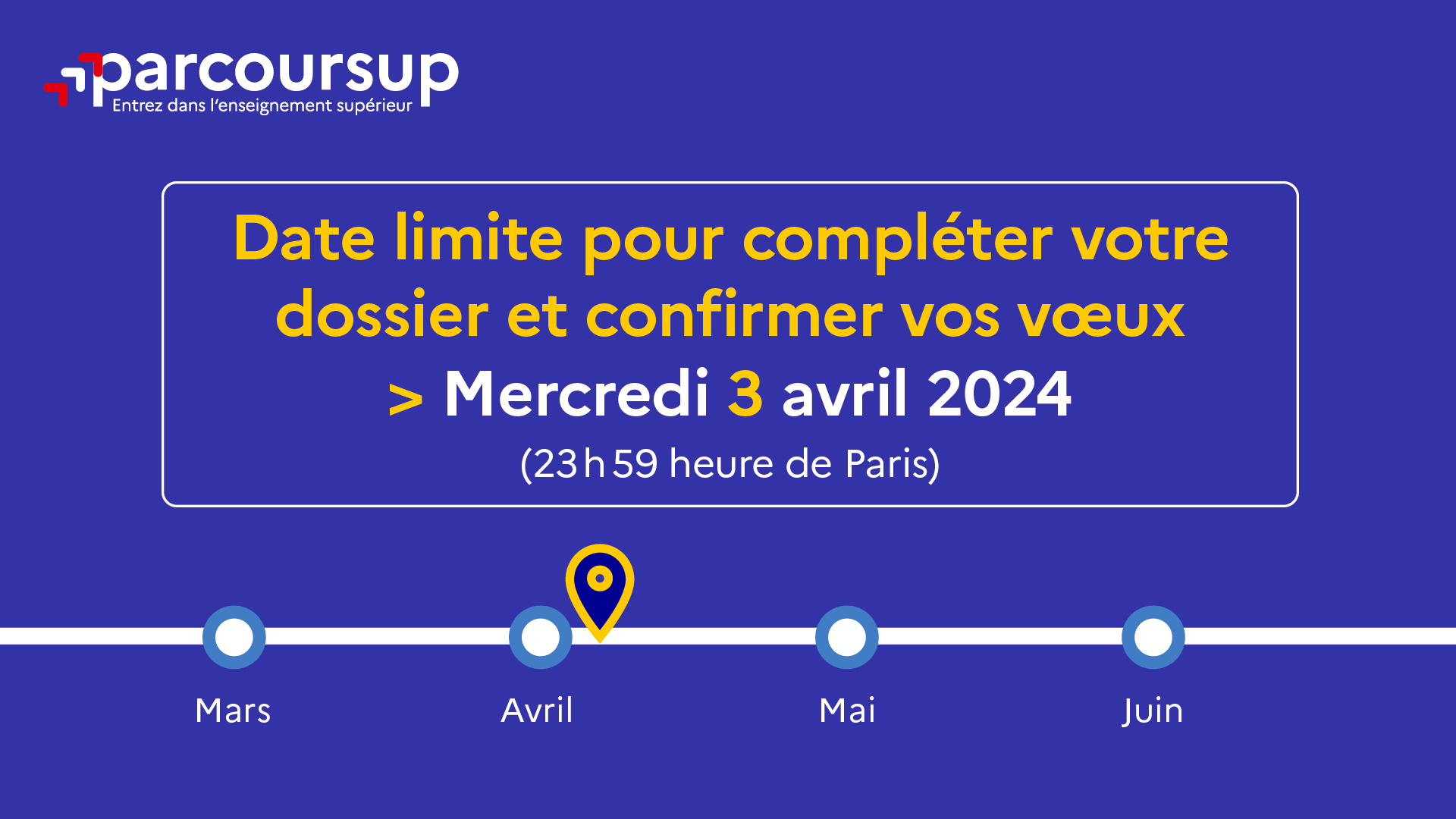 05/02/2024
18
Étape 3 : consulter les réponses des formations et faire ses choix
19
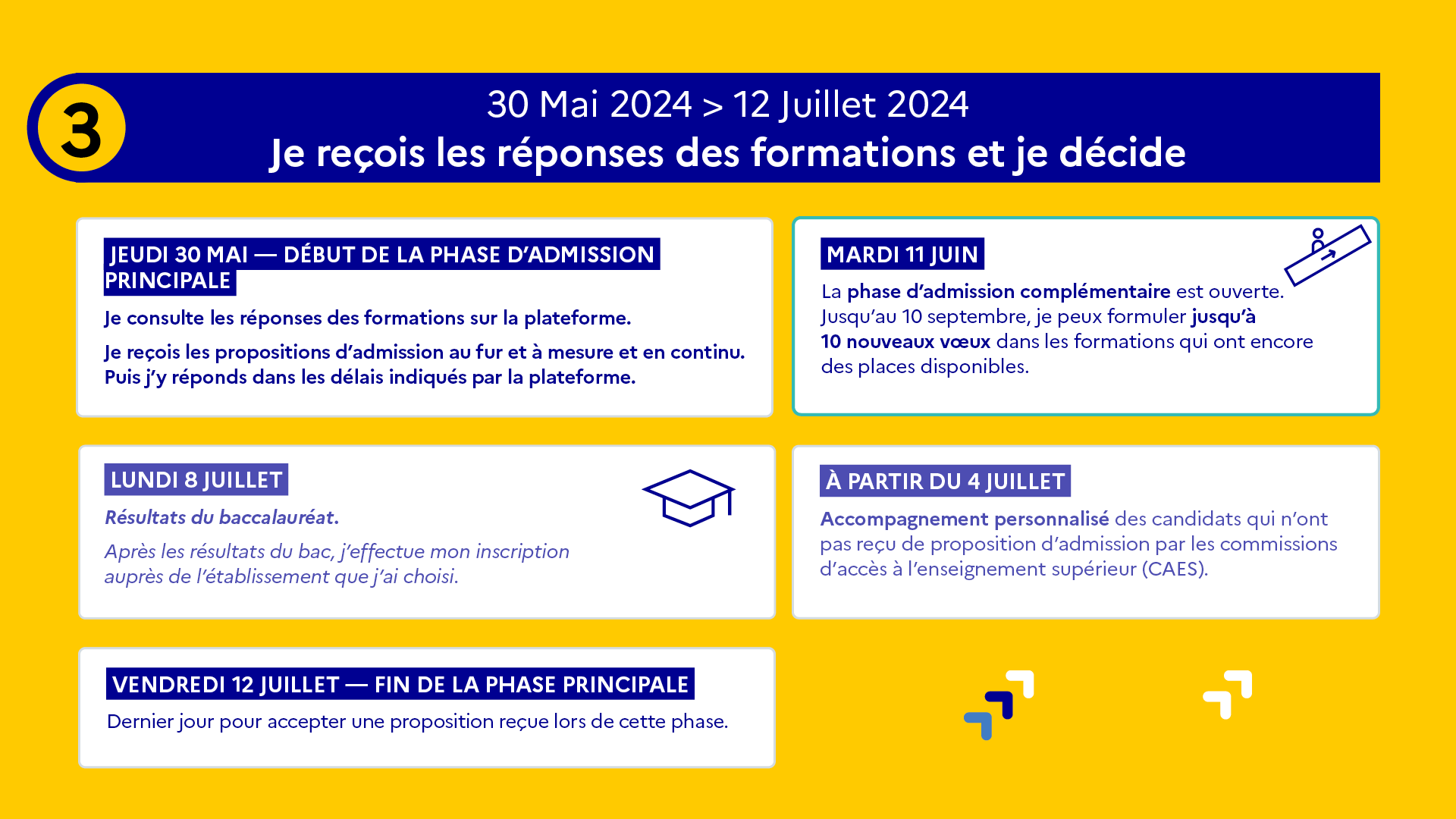 05/02/2024
20
La phase d’admission principale
Du 30 mai au 12 juillet 2024
Les candidats consultent les réponses des formations à partir du 30 mai 2024

Ils reçoivent les propositions d’admission au fur et à mesure et en continu : chaque fois qu’un candidat fait un choix entre plusieurs propositions, il libère des places qui sont immédiatement proposées à d’autres candidats en liste d’attente. 

Les candidats doivent obligatoirement répondre à chaque proposition d’admission reçue avant la date limite indiquée dans leur dossier. En l’absence de réponse, la proposition est retirée.

Parcoursup permet aux candidats de changer d’avis au fur et à mesure des propositions reçues. Les candidats peuvent conserver les vœux en attente et suivre leur évolution en fonction des places libérées. Des indicateurs seront disponibles pour chaque vœu
21
Les réponses des formations et les choix des candidats
Formation sélective (BTS, BUT, classe prépa, IFSI, écoles,…)
OUI (proposition d’admission)
Le candidat accepte la proposition ou y renonce
ou
en attente d’une place
Le candidat maintient le vœu en attente ou y renonce
ou
NON
Formation non sélective (licences, PPPE, PASS)
OUI (proposition d’admission)
Le candidat accepte la proposition ou y renonce
ou
OUI-SI * (proposition d’admission)
Le candidat accepte la proposition ou y renonce
ou
en attente d’une place
Le candidat maintient le vœu en attente ou y renonce
* Oui-si : le candidat est accepté à condition de suivre un parcours de réussite (remise à niveau, tutorat..)
22
Comment répondre aux propositions d’admission?       (1/2)
Le lycéen reçoit une seule proposition d’admission et il a des vœux en attente :
Il accepte la proposition ou y renonce
Il peut ensuite indiquer le(s) vœu(x) en attente qu’il souhaite conserver
S’il accepte définitivement la proposition, cela signifie qu’il renonce à tous ses autres vœux.  
     (Il consulte alors les modalités d’inscription administrative de la formation acceptée)

 Le lycéen reçoit plusieurs propositions d’admission et il a des vœux en attente :
Il ne peut accepter qu’une seule proposition à la fois (ce qui libère des places pour d’autres candidats en attente)
Il peut indiquer le(s) vœu(x) en attente qu’il souhaite conserver
S’il accepte définitivement une proposition, cela signifie qu’il renonce aux autres vœux.
   (Il consulte alors les modalités d’inscription administrative de la formation acceptée)
23
Comment répondre aux propositions d’admission?       (2/2)
Le lycéen ne reçoit que des réponses « en attente »
Des indicateurs s’affichent dans son dossier pour chaque vœu en attente et l’aident à suivre sa situation qui évolue jusqu’au 12 juillet 2024 en fonction des places libérées par d’autres candidats

Le lycéen ne reçoit que des réponses négatives (dans le cas où il n’a formulé que des vœux pour des formations sélectives)
Dès le 30 mai 2024, il peut demander un conseil ou un accompagnement dans son lycée ou au CIO pour envisager d’autres choix de formation et préparer la phase complémentaire qui débute le 11 juin 2024.
24
Des solutions pour les candidats qui n’ont pas reçu de proposition d’admission
Du 11 juin au 12 septembre 2024 : pendant la phase complémentaire, les lycéens peuvent formuler jusqu’à 10 nouveaux vœux et répondre aux propositions dans des formations disposant de places disponibles



A partir du 4 juillet 2024 : les candidats n’ayant pas eu de proposition peuvent solliciter depuis leur dossier l’accompagnement de la Commission d’Accès à l’Enseignement Supérieur (CAES) de leur académie : elle étudie leur dossier et les aide à trouver une formation au plus près de leur projet en fonction des places disponibles
25
après le 8 juillet 2024
L’inscription administrative dans la formation choisie
Après avoir accepté définitivement la proposition d’admission de son choix et après avoir eu ses résultats au baccalauréat, le lycéen procède à son inscription administrative. 

L’inscription administrative se fait directement auprès de l’établissement choisi et non sur Parcoursup.

Les modalités d’inscription sont propres à chaque établissement : 
Consulter les modalités d’inscription indiquées dans le dossier candidat sur Parcoursup
Respecter la date limite indiquée
Si le futur étudiant s’inscrit dans une formation en dehors de Parcoursup, il doit obligatoirement  remettre une attestation de désinscription ou de non inscription sur Parcoursup qu’il télécharge via la plateforme.
26
Pour vous accompagner tout au long de la procédure
Vos professeurs principaux

Les psychologues de l’Education Nationale, M. Garcia et M. Desmarres, présents au lycée le lundi, le mardi après-midi et le jeudi

Le CIO de Mantes la Jolie, 60 bd du Maréchal Juin  : 01 61 31 22 90

Le numéro vert  Parcoursup (à partir du 17 janvier 2024) : 0 800 400 070

La messagerie contact  Parcoursup (depuis le dossier candidat)

Les réseaux sociaux pour suivre l’actualité de Parcoursup et recevoir des conseils (Twitter, Instagram et Facebook)
Ressources pour l’orientation post-bac
Site Parcoursup,  rubrique « foire aux questions » : https://www.parcoursup.gouv.fr/faq

Site ONISEP « AVENIRS », rubrique  Préparer Parcoursup et choisir son orientation  

        https://avenirs.onisep.fr/eleves/preparer-parcoursup-et-choisir-son-orientation

Le site LETUDIANT :    https://www.letudiant.fr/

Le site ORIANE (région Ile de France) :

        https://www.oriane.info/trouver-ma-formation-en-ile-de-france-0

Le Padlet « Je prépare mon orientation vers l'enseignement supérieur » du CIO de Mantes :
          Mon-orientation-vers-l'enseignement-sup
Sources utilisées pour ce diaporama
Diaporama « Parcoursup 2024 » de Mmes Bruyer et Bouget, Cio de Mantes


 Diaporama « Parcousup 2024 » de Mme HARE, PsyEN, CIO d’Avon 


Diaporama EDUSCOL


Rubrique FAQ du site Parcoursup
CIO de Mantes (FD), janvier 2024